CSSE 132Build ALU with Verilog
Thursday, March 7, 2019
Questions
How to add more features to the ALU?
Overflow detector (cont.)
Zero detector
How to program the gates -- Verilog?
[Speaker Notes: Do a quick recap on the top-down view.]
ALU (adding Zero Detector)
Why zero detector?
Set less than  a – b < 0
Set on equal  a – b = 0
All results return 0
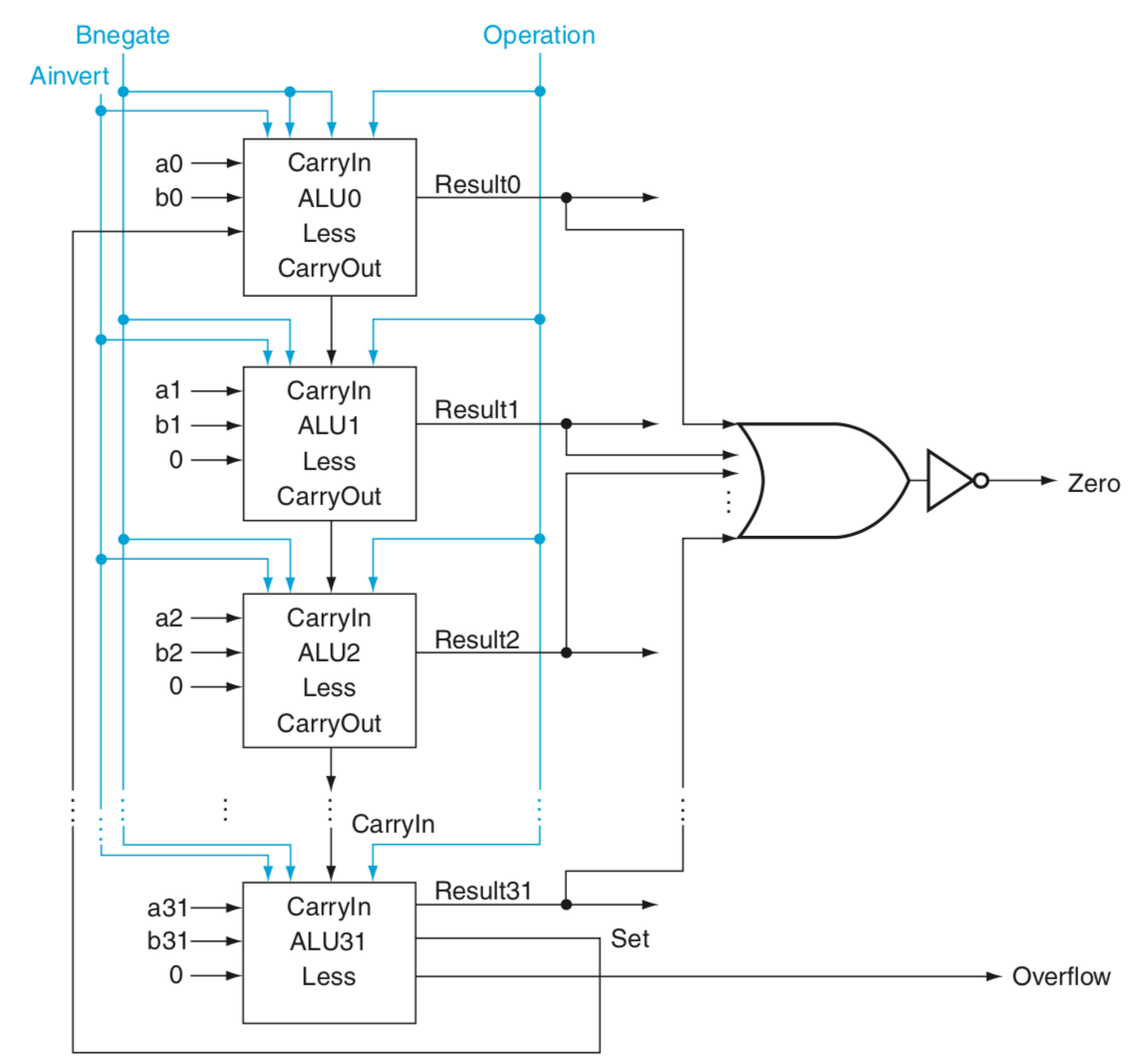 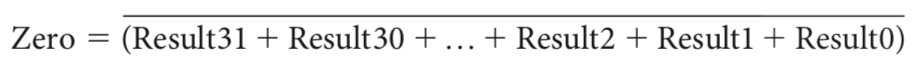 ALU (adding Overflow Detector)
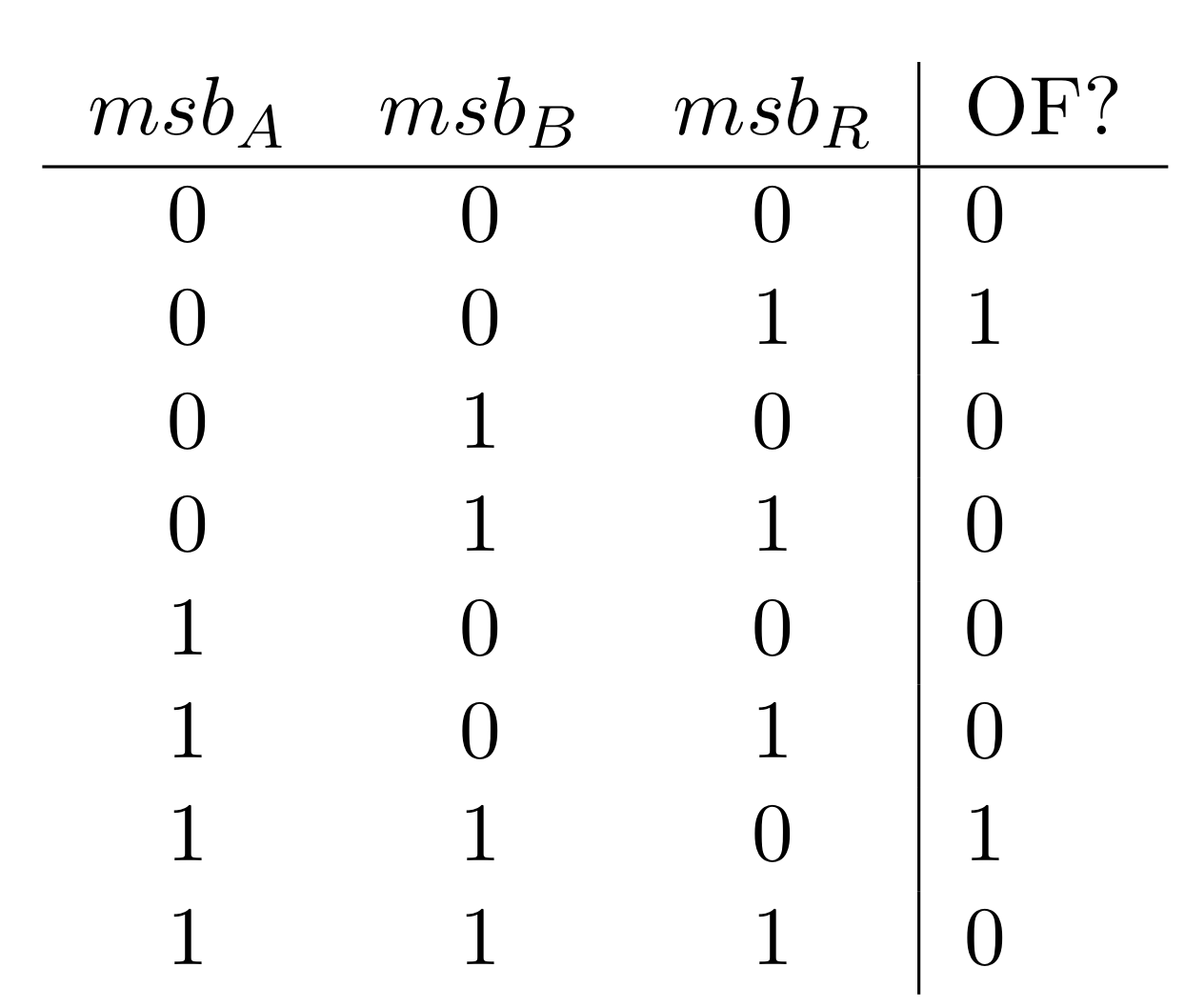 For addition
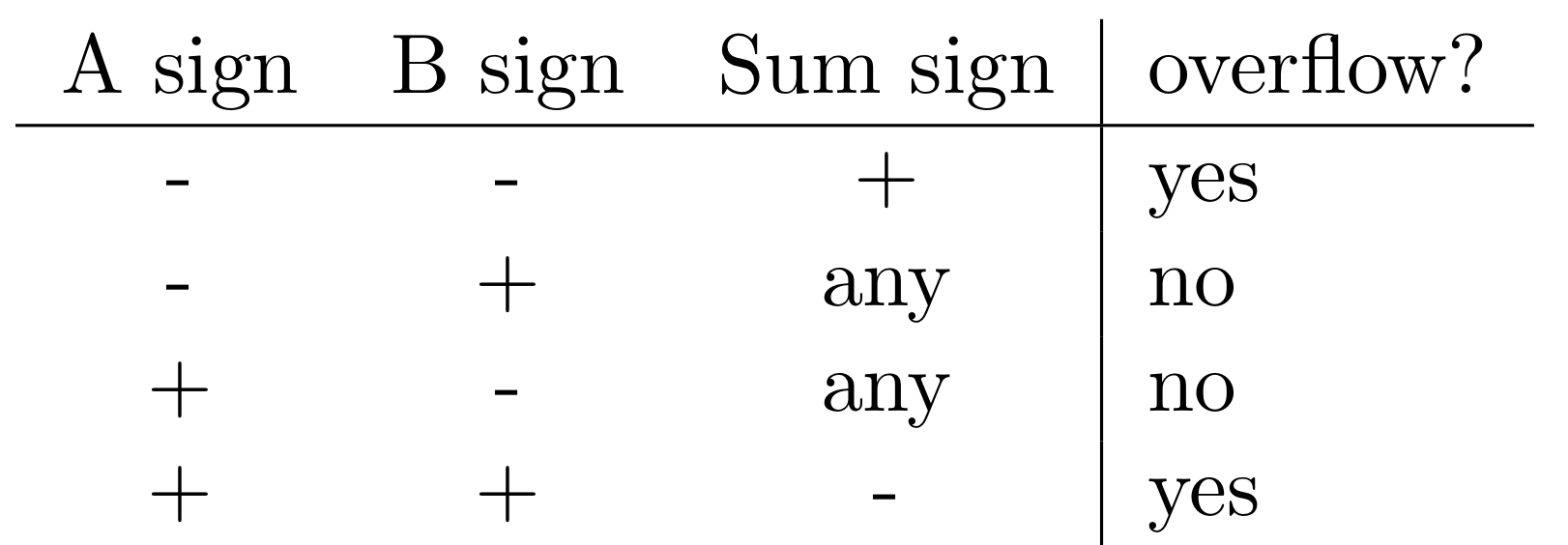 ALU (Overflow Detector cont.)
For addition
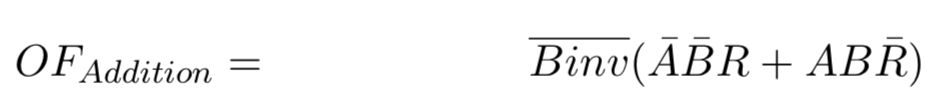 ALU (Overflow Detection cont.)
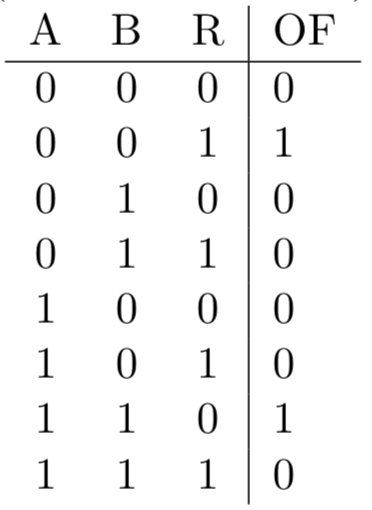 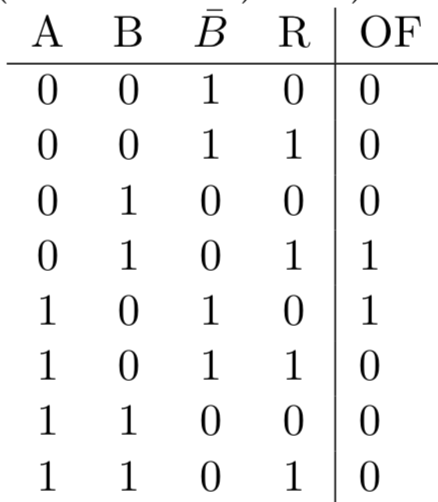 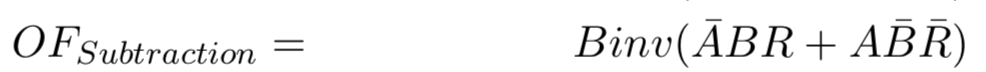 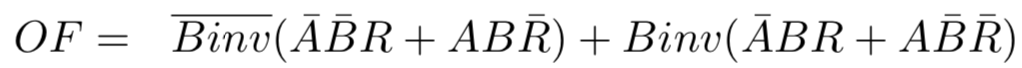 Introduce to Verilog
Hardware Description Language
Basically, it describes how to design circuits out of gates.
All things in Verilog happen in parallel.
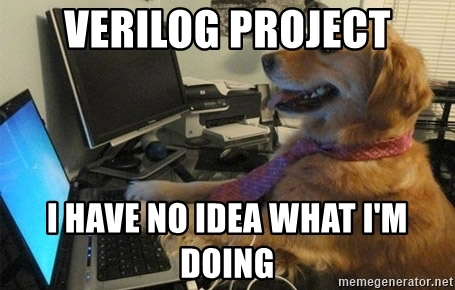 Verilog: Basic Syntax
No braces, instead begin and end
Components are enclosed in module tags.
Each module name is followed by a list of inputs and outputs
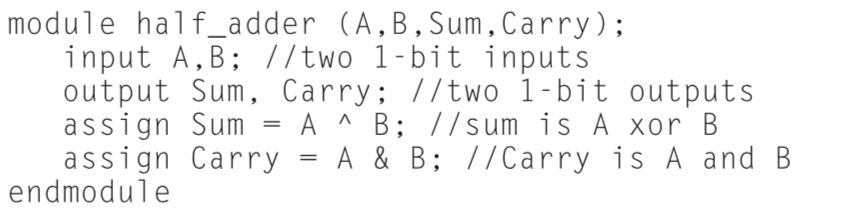 [Speaker Notes: Show a demo vlog_and.v]
Verilog: Variables
Types
wire : Just wires, used for combinational logic. 
reg : similar to registers: used for sequential (and sometimes combinational). 
Assignment 
– Blocking assignment (=): execution pauses until this is done.
– Non-Blocking assignment (<=): happens in parallel to everything else. 
Busses: arrays of wires. 
– Declare: wire [15:0] blah;
– Assign: foo = 16’b0010101111110101;
– Reference: foo = blah[15:8];
Verilog: Variables (cont.)
Values and Radix: s’bxx for size s, base b and value xx.
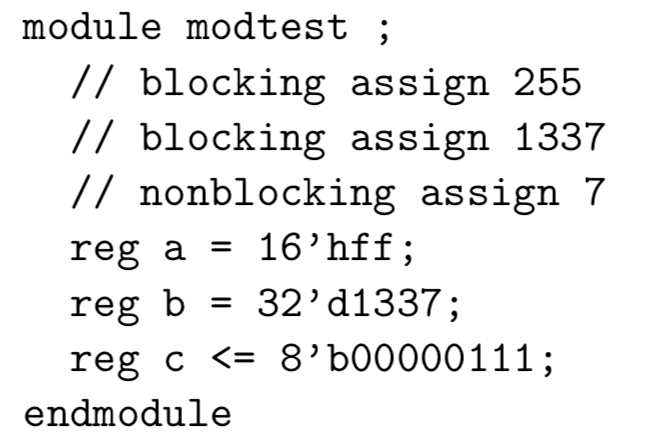 Verilog: Time
Everything is in parallel unless you specify. 
Blocking assignments are serialized
non-blocking are parallel (updated after block completes)
a single module can have multiple things happening at once! 
indicate delay with the # operator. #5; //waits 5ns 
Example: assuming all values are initially zero, what are the values of A and B after executing this Verilog code?
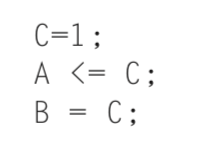 Verilog: Execution Blocks
begin and end.
A block of things can run once, run repeatedly, or get re-run when something changes. 
Once: initial begin
Repeated: always begin
Triggered (on either): always @(var)
Verilog: Abstract concepts
These are extras for the simulator and are useful for writing test fixtures. 
$write : like printf
$display : like printf with newline
$finish : halts the simulation
Verilog: Selection
Similar to C
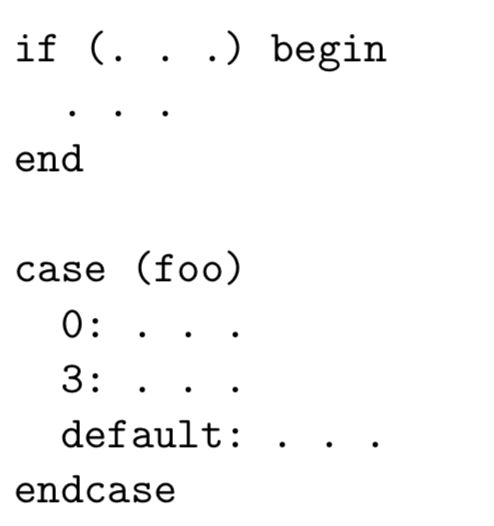 [Speaker Notes: Examples in examples/alu4b.v.]
Verilog: Looping
Similar to C